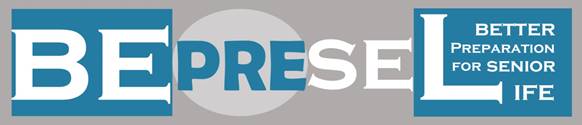 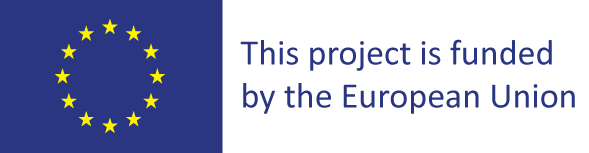 Moduł 1 część 2
Projekt BePreSel – 
Lepsze przygotowanie seniorów do życia w zdrowiu
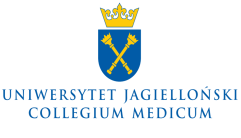 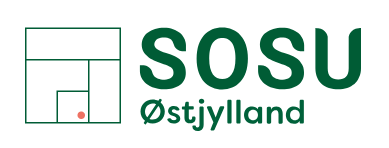 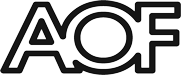 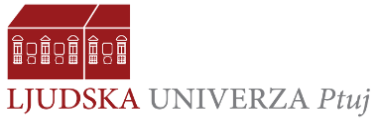 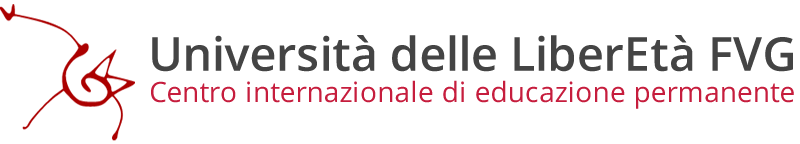 Materiały przygotowane w ramach projektu BEPRESEL (KA204-2017-012). Kopiowanie tylko za zgodą koordynatora projektu.
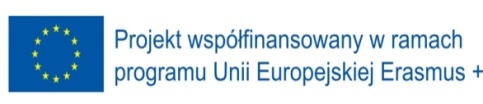 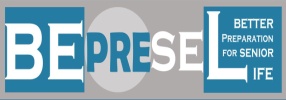 Niniejsze materiały powstały w ramach międzynarodowego projektu BEPRESEL 
(numer umowy KA204-2017-012)
Kopiowanie dozwolone za zgodą koordynatora projektu.

Partnerzy projektu:
SOSUAARHUS AARHUS SOCIAL AND HEALTH CARE COLLEGE  (AARHUS – DANIA)
UNIWERSYTET JAGIELLOŃSKI COLLEGIUM MEDICUM (KRAKÓW – POLSKA)
UNIVERSITÀ DELLE LIBERETÀ DEL FVG (UDINE – WŁOCHY)
LJUDSKA UNIVERZA PTUJ (PTUJ – SŁOWENIA)
AOF SKANDERBORG AFTENSKOLE (SKANDERBORG – DANIA)
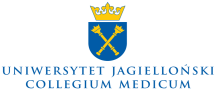 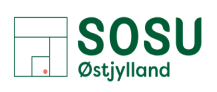 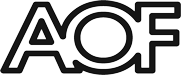 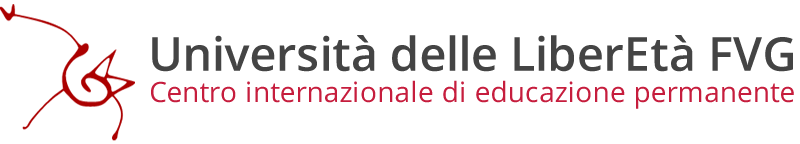 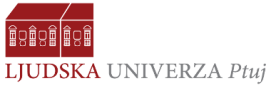 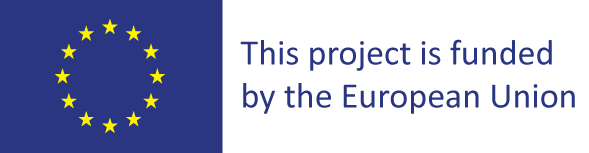 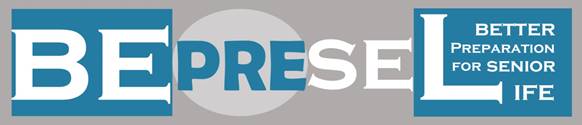 Nazywam się:
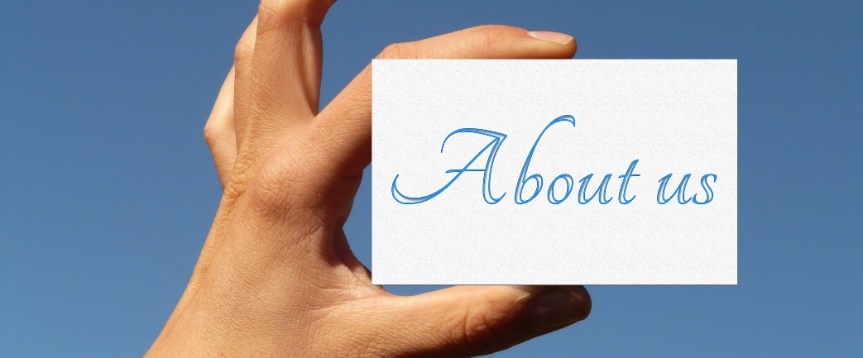 Jak się mamy?
Zanim przejdziemy dalej, pozwólcie Państwo, że się przedstawię
Materiały przygotowane w ramach projektu BEPRESEL (KA204-2017-012). Kopiowanie tylko za zgodą koordynatora projektu.
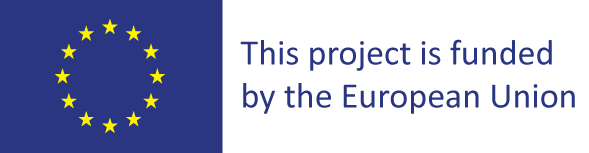 Zajęcia numer 3
Temat 1: Samopoczucie – psychologia starzenia się
Materiały przygotowane w ramach projektu BEPRESEL (KA204-2017-012). Kopiowanie tylko za zgodą koordynatora projektu.
edukacja
Wysoka pozycja społeczna
zamożność
Marzenia
Pozostać zdrowym
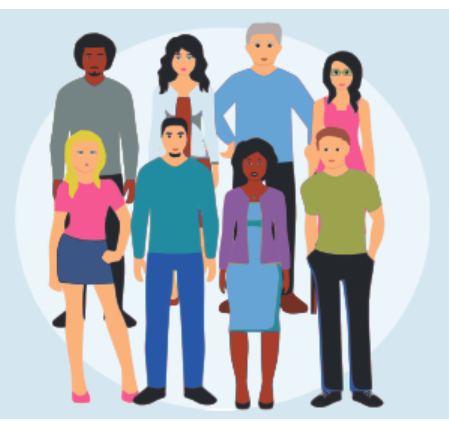 Nadzieje
Pozostać niezależnym
Ambicje
Mieć świadomość swojej determinacji
niskie dochody
brak wykształcenia
zatrudnienie
Più pasti in compagnia
Più attività fisiche - stimolano 
il nostro appetito
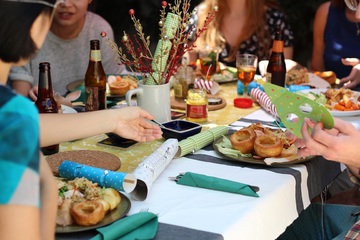 Abbastanza proteine
Assumere sufficiente vitamina D e calcio
Non mescolare medicine e sostituti senza consultare il proprio medico
Prenditi cura del tuo peso e della tua percentuale di grasso
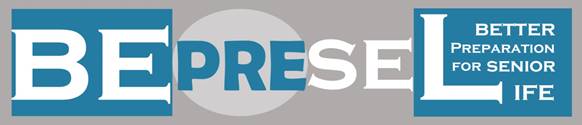 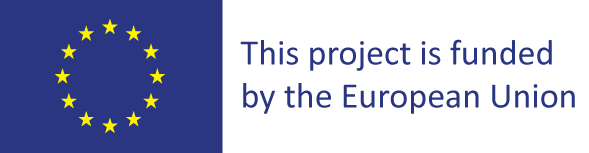 Mamy zamiar przyjrzeć się, porozmawiać i przedyskutować  wiele aspektów procesu starzenia się, aby lepiej zrozumieć funkcjonowanie człowieka 
W JESIENI JEGO ŻYCIA
Materiały przygotowane w ramach projektu BEPRESEL (KA204-2017-012). Kopiowanie tylko za zgodą koordynatora projektu.
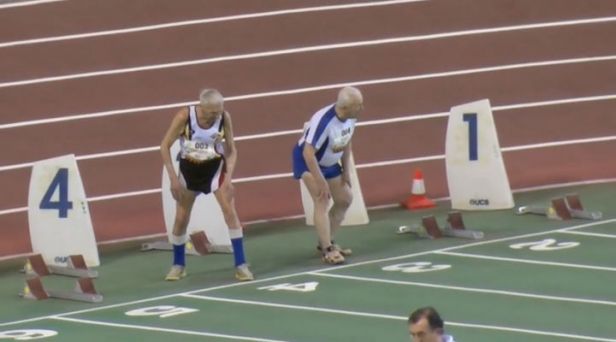 Pozostanie niezależnym od innych
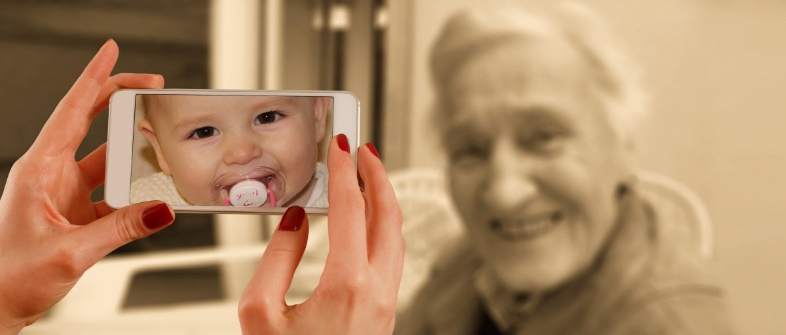 Co o tym decyduje?
KTO Z NAS:
Stanie się zależnym
Materiały przygotowane w ramach projektu BEPRESEL (KA204-2017-012). Kopiowanie tylko za zgodą koordynatora projektu.
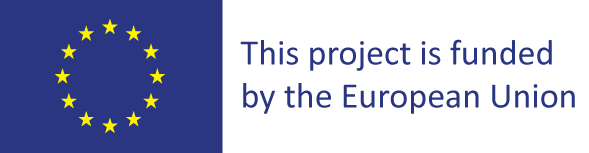 POZYTYWNE MYŚLENIE
Materiały przygotowane w ramach projektu BEPRESEL (KA204-2017-012). Kopiowanie tylko za zgodą koordynatora projektu.
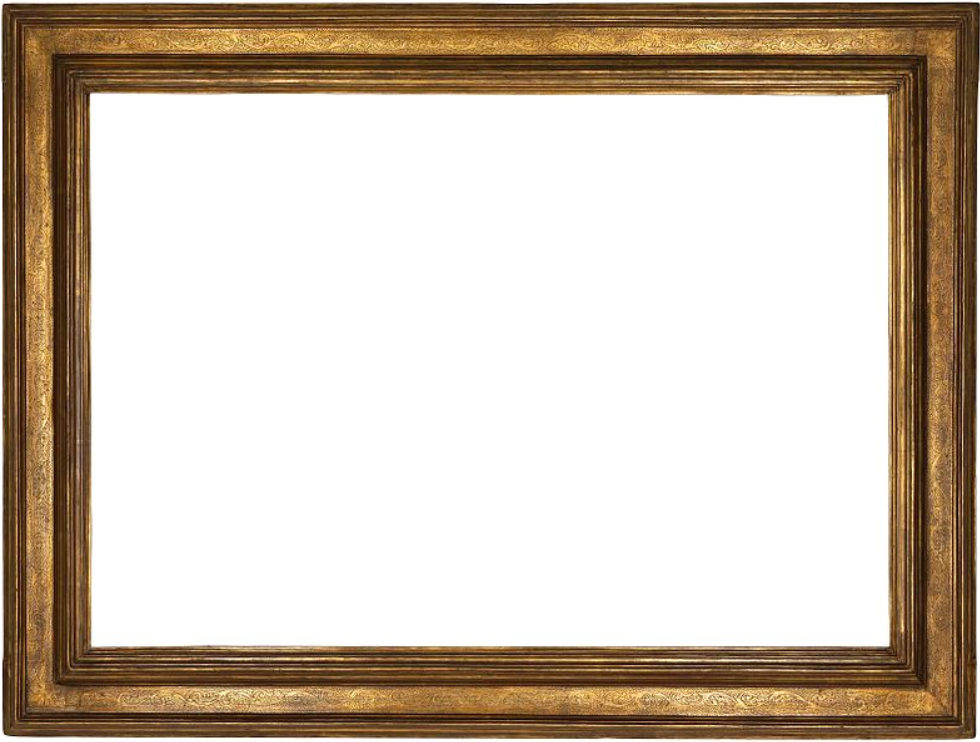 Historia 1 .
Nauczyciel wychowania fizycznego wszedł pewnego dnia do klasy i powiedział, że wszyscy młodzi 19-latkowie mają jutro za zadanie przebiec długi dystans                         
“ jutro biegniemy na dystansie 15 kilometrów!”  
 
Paru młodych odpowiedziało ”w porządku” 
Jednak większość młodych odpowiedziała 
“Nie ma mowy – nie mogę pobiec 15 kilometrów! – To nie w porządku stawiać przed nami takie wymagania!”
 
Potem nauczyciel zapytał
“ Jak to jest, że wszyscy macie po 19 lat. Wszyscy żyjecie tak samo długo, Jak to jest, że część z Was potrafi przebiec taką odległość, ale większość jednak nie potrafi?”.
Materiały przygotowane w ramach projektu BEPRESEL (KA204-2017-012). Kopiowanie tylko za zgodą koordynatora projektu.
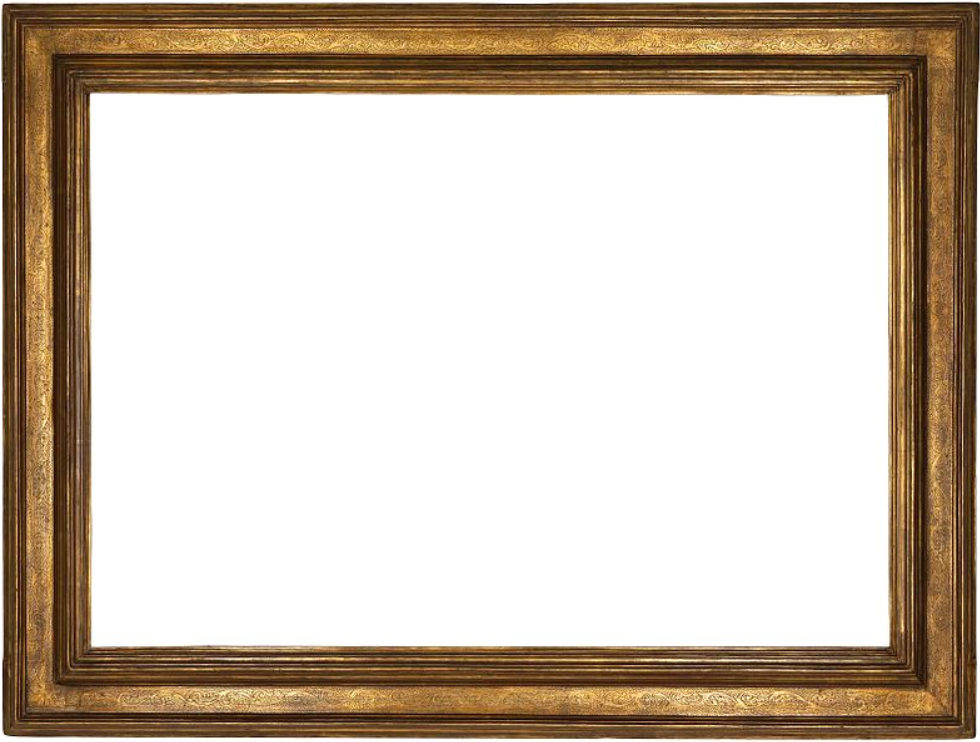 Historia 2 .
Trener aktywności fizycznej wszedł pewnego dnia do sali gdzie siedzieli 75 - latkowie i powiedział, że wszyscy seniorzy mają jutro za zadanie przebiec długi dystans                         
“ jutro biegniemy na dystansie 10 kilometrów!”  

Większość seniorów odpowiedziała 
“Nie ma mowy – nie mogę pobiec 10 kilometrów! – To nie w porządku stawiać przed nami takie wymagania!” – ale nie wszyscy od razu zaprzeczyli
 
Potem trener zapytał
“ Jak to jest, że wszyscy macie po 75 lat. Wszyscy żyjecie już tak długo, Jak to jest, że część z Was jeszcze uznaje, że  potrafi przebiec taką odległość, ale większość jednak nie potrafi?”.
Materiały przygotowane w ramach projektu BEPRESEL (KA204-2017-012). Kopiowanie tylko za zgodą koordynatora projektu.
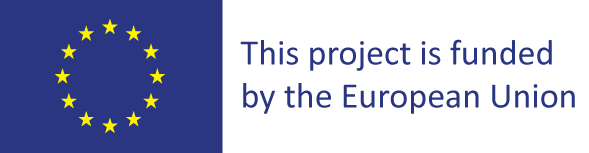 Czy my mamy
POZYTYWNE MYŚLENIE
Lub jakie jest nasze myślenie?
Materiały przygotowane w ramach projektu BEPRESEL (KA204-2017-012). Kopiowanie tylko za zgodą koordynatora projektu.
Nasze oczekiwania – nasze nastawienie 
gdy poprosimy kogoś, aby narysował linię obrazującą życie i poszczególne jego stadia.
Tradycyjne rozumienie przebiegu życia człowieka – i rozumienie poszczególnych faz jego rozwoju.
Poziom funkcjonowania.
Czy zgodzisz się ze stwierdzeniem, że bardzo często lub bardzo łatwo identyfikujemy starzenie się z utratą zdolności - kompetencji?
Wiek dorosły – czas pracy.
Wiek starszy – procesy starzenia się i inwolucji
Dzieciństwo - młodość
wiek
Materiały przygotowane w ramach projektu BEPRESEL (KA204-2017-012). Kopiowanie tylko za zgodą koordynatora projektu.
Dlaczego? 

TAK WIELU Z NAS WIERZY I MYŚLI
 ŻE JEST TO NORMALNY, KOŃCOWY ETAP ŻYCIA
DLACZEGO? 
TAK WIELU Z NAS MYŚLI ŻE TO
NIE JEST NORMALNY, KOŃCOWY OKRES NASZEGO ŻYCIA
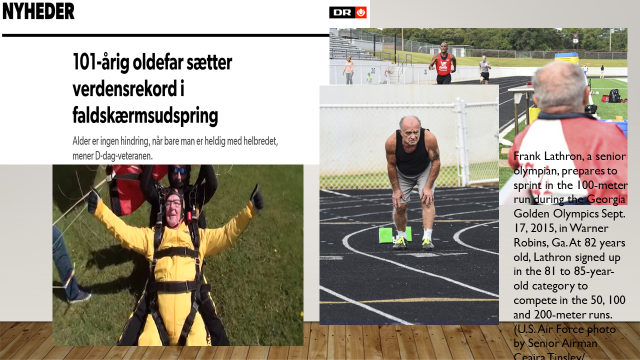 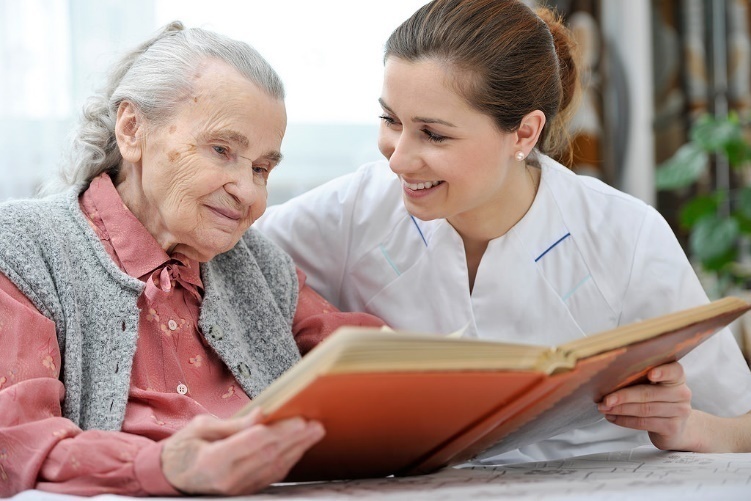 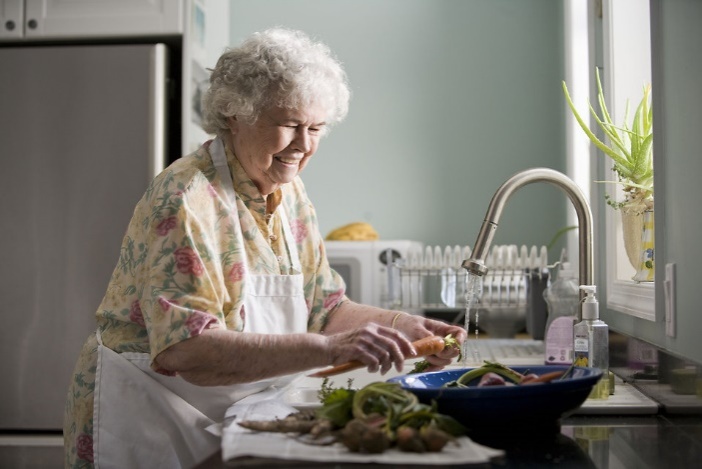 Materiały przygotowane w ramach projektu BEPRESEL (KA204-2017-012). Kopiowanie tylko za zgodą koordynatora projektu.
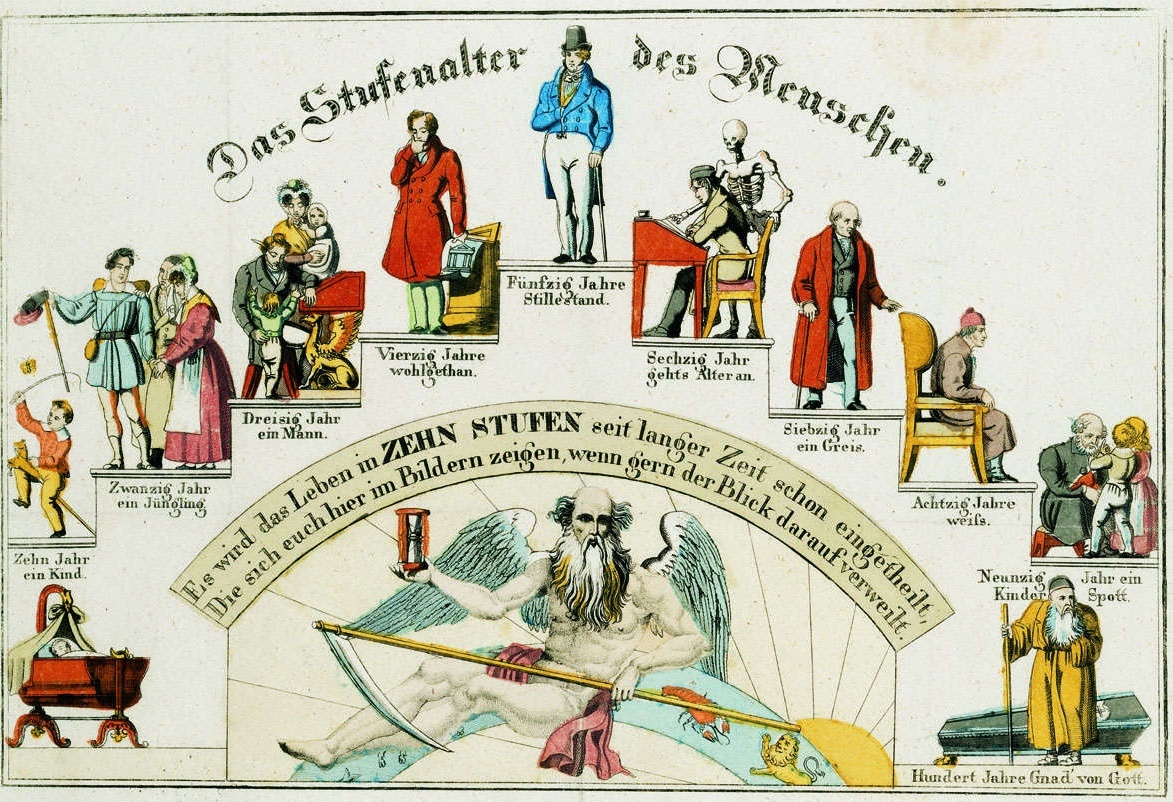 Materiały przygotowane w ramach projektu BEPRESEL (KA204-2017-012). Kopiowanie tylko za zgodą koordynatora projektu.
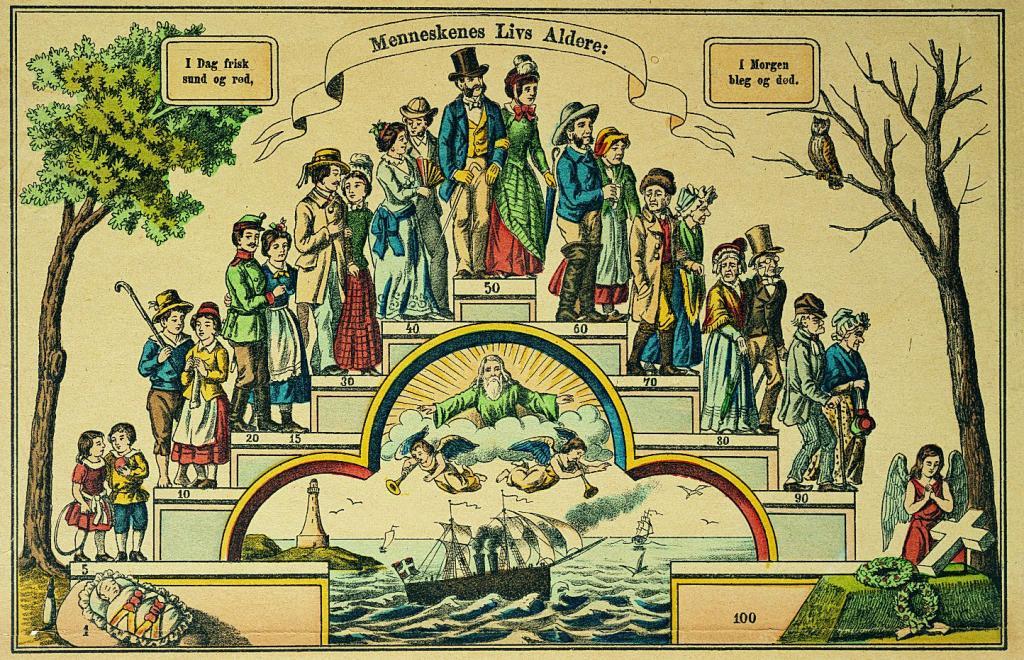 Materiały przygotowane w ramach projektu BEPRESEL (KA204-2017-012). Kopiowanie tylko za zgodą koordynatora projektu.
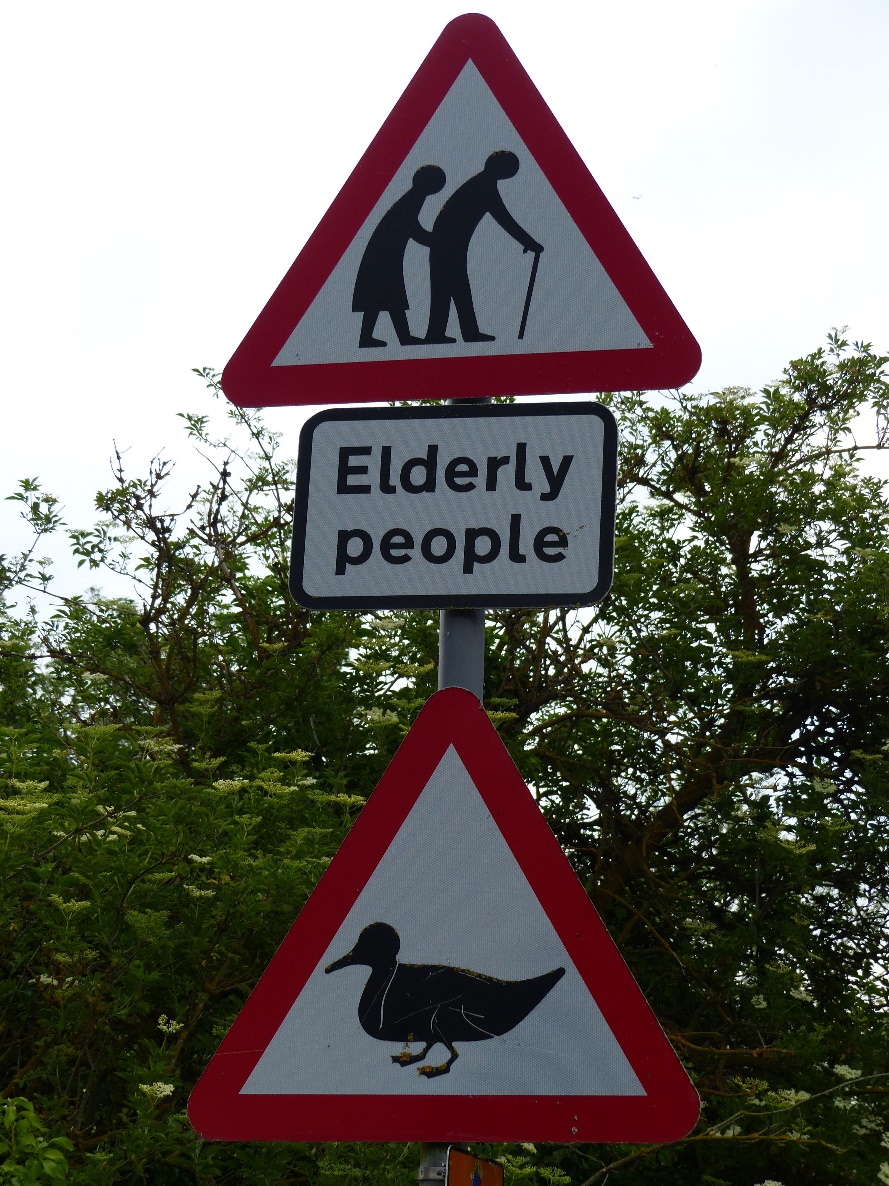 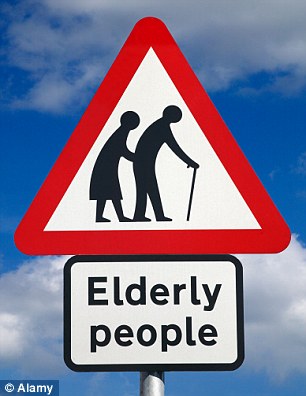 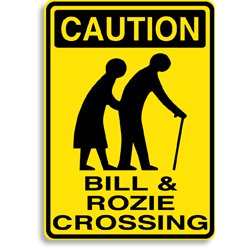 Materiały przygotowane w ramach projektu BEPRESEL (KA204-2017-012). Kopiowanie tylko za zgodą koordynatora projektu.
Zajęcia numer 3
Temat 2: Samopoczucie –zdrowe starzenie się
Materiały przygotowane w ramach projektu BEPRESEL (KA204-2017-012). Kopiowanie tylko za zgodą koordynatora projektu.
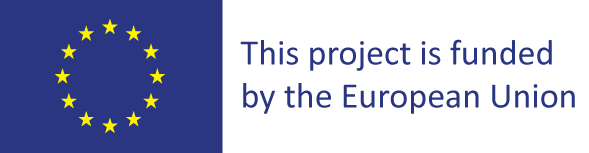 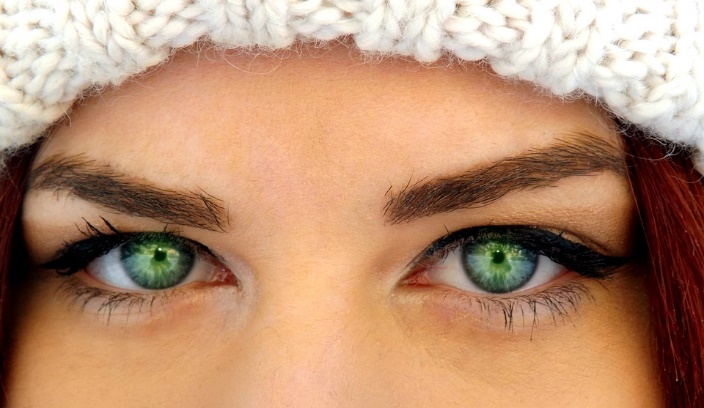 WSZYSCY MAMY JAKIEŚ NASZE OSOBISTE DOŚWIADCZENIA, ZWIĄZANE Z OBSERWOWANIEM OSÓB WOKÓŁ NAS , w tym również obserwujemy proces starzenia się naszych znajomych. Stąd wydaje nam się, że wiemy , jak ten proces przebiega. Wiemy co jest normalne. Widzieliśmy to przecież od czasu, kiedy byliśmy dziećmi.
Czytamy też informacje na ten temat. Odbieramy sygnały z naszego otoczenia. Kiedy stanie się to naszym doświadczeniem, musimy o tym pamiętać!
Kiedy i kto w sposób profesjonalny zgłębił wiedzę na temat procesu starzenia się? Skąd czerpiemy profesjonalne podejście do procesu starości?
Materiały przygotowane w ramach projektu BEPRESEL (KA204-2017-012). Kopiowanie tylko za zgodą koordynatora projektu.
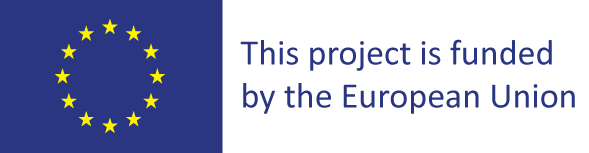 Każde starzejące się pokolenie – buduje na bazie warunków życia w poprzednich pokoleniach.
prapradziadkowie
MY
pradziadkowie
rodzice
80+ 2030-35
80+ 1940te
80+ 1970te
80+ 2000-10
60 -65
2019-25
60 -65
1950ths
60 -65
1920te
60 -65
1980te
Warunki życia 1950- 2019
Warunki życia 1890- 1950
Warunki życia 1920- 1980
Warunki życia 1860- 1920
urodzeni 1950th
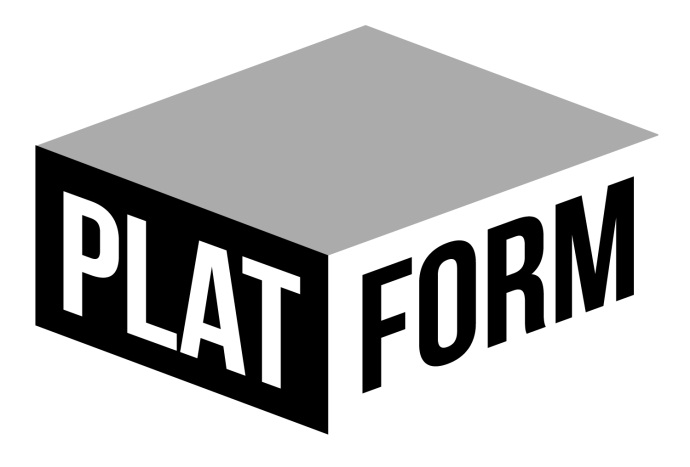 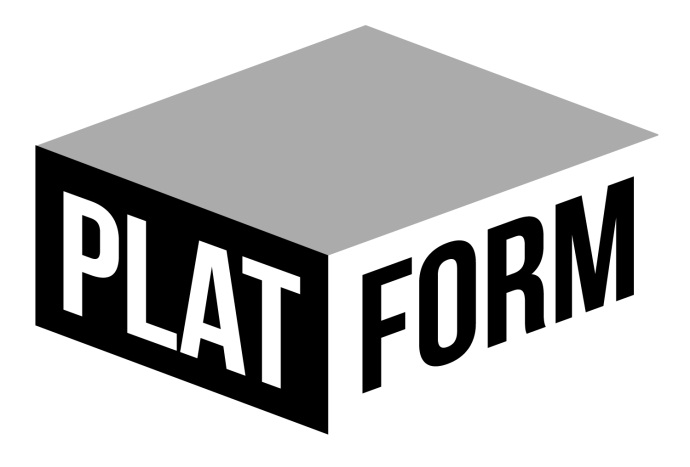 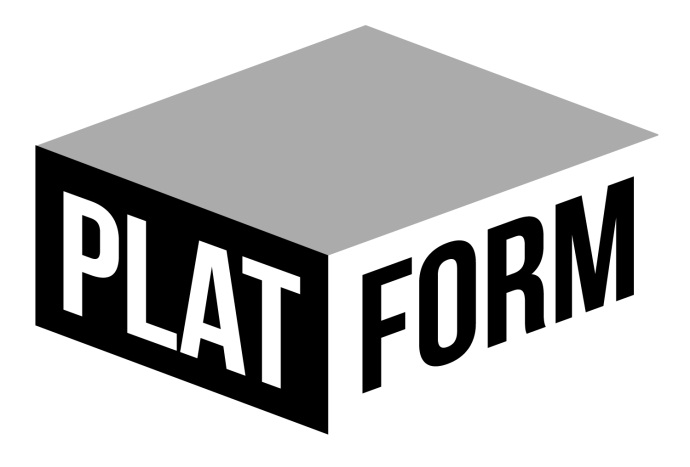 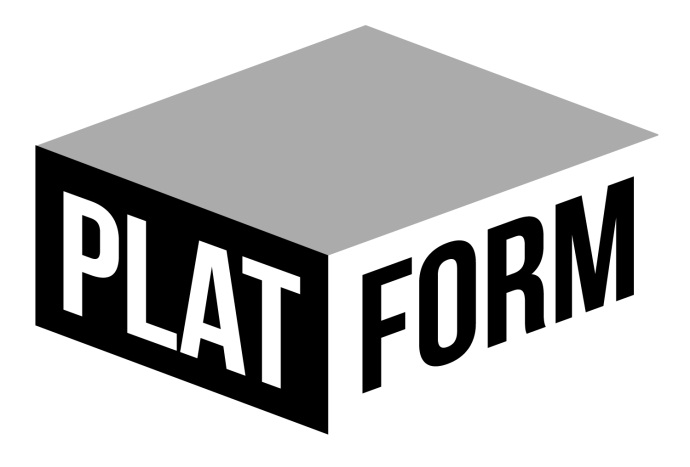 urodzeni 1890th
urodzeni 1860th
urodzeni 1920th
Materiały przygotowane w ramach projektu BEPRESEL (KA204-2017-012). Kopiowanie tylko za zgodą koordynatora projektu.
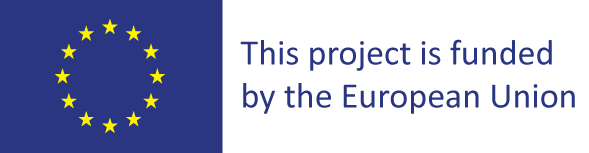 Zdarza się, że w różnego rodzaju literaturze możemy przeczytać takie stwierdzenia jak poniżej:.


 
“ to normalne, że mięśnie słabną w ciągu życia, jeżeli człowiek nic nie zrobi aby temu zapobiec – będą słabnąć”


“….Normalne, że ludzie tracą siły z wiekiem, jeżeli nic nie robią aby temu zapobiec – będą je tracić”
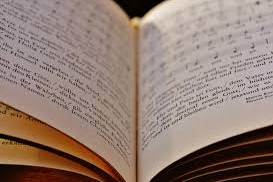 Materiały przygotowane w ramach projektu BEPRESEL (KA204-2017-012). Kopiowanie tylko za zgodą koordynatora projektu.
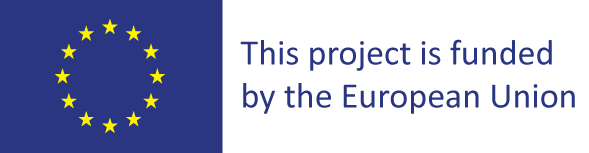 Jak stajemy się zależni od innych:
Wiemy że możemy zapobiegać lub opóźnić te stany
1: 
Ostra choroba fizyczna i następująca po niej niesprawność.
2
Powoli rozwijające się problemy i zaburzenia poznawcze.
3: 
Problemy psychiatryczne.
ALE
Bardzo wiele osób traci niezależność z powodów wymienionych w punktach 4 i 5
4
Powolne osuwanie się w uzależnienie od innych.
5. Wypadki i upadki
Materiały przygotowane w ramach projektu BEPRESEL (KA204-2017-012). Kopiowanie tylko za zgodą koordynatora projektu.
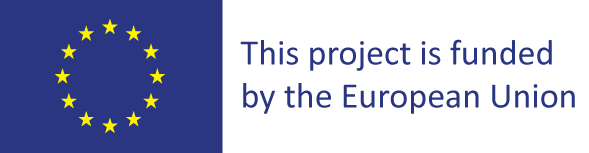 Dlaczego stajemy się zależni od innych :
1. Powolna redukcja naszych sił witalnych / sprawności.
2. Powolny spadek umiejętności  do utrzymywania właściwej równowagi.
8 podstawowych fizycznych czynników koniecznych do uniknięcia zależności
3 Powolna redukcja możliwości rozciągania się mięśni naszych ud 
(mięśni położonych po bocznej stronie uda).
4 Powolne zmniejszanie się masy mięśniowej mięśni naszych przedramion.
5. Zbyt duży lub, co ciekawe, ZBYT MAŁY indeks masy, czyli BMI.
6.Powolna zmiana w proporcjach tkanki mięśniowej i tłuszczowej
7. Problem z redukcją masy mięśni naszych bioder.
8. Problemy z nadciśnieniem tętniczym.
Materiały przygotowane w ramach projektu BEPRESEL (KA204-2017-012). Kopiowanie tylko za zgodą koordynatora projektu.
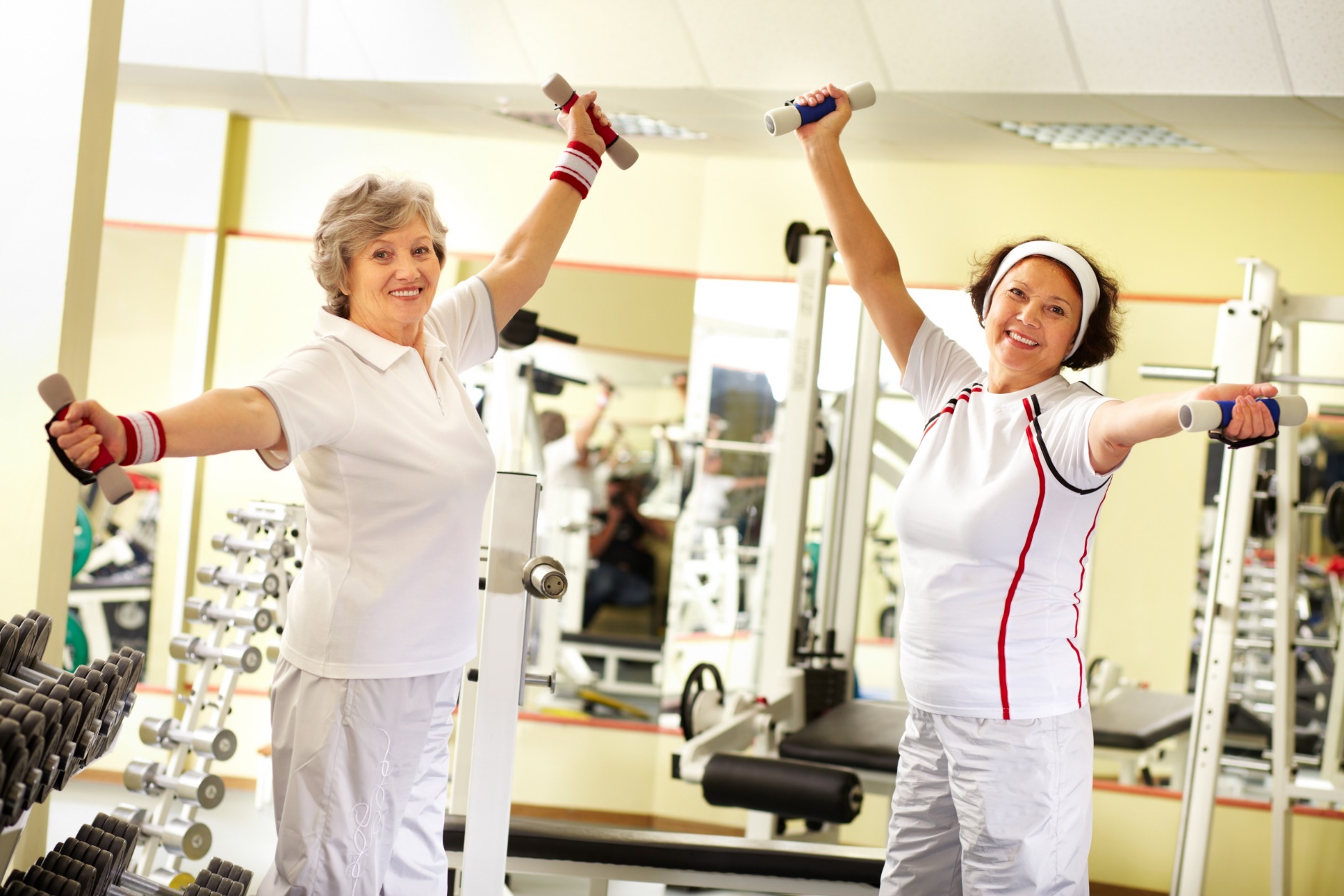 Materiały przygotowane w ramach projektu BEPRESEL (KA204-2017-012). Kopiowanie tylko za zgodą koordynatora projektu.
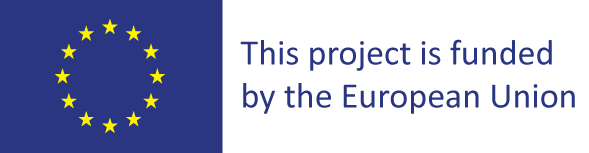 Cel: utrzymanie dotychczasowej sprawności fizycznej i psychicznej
Zadanie: ćwiczenie na poziomie 80% swoich dotychczasowych możliwości minimum 2 razy w tygodniu
60 W

praca
x 5
40W
18
35 W

19
11
12
30 W


21
15
8
6
2
14
17
5
10
13
1
3
9
16
4
7
20
dziennie
1 – 5  razy w tygodniu
1-3 razy w miesiącu
Robimy to kilka razy w roku
Materiały przygotowane w ramach projektu BEPRESEL (KA204-2017-012). Kopiowanie tylko za zgodą koordynatora projektu.
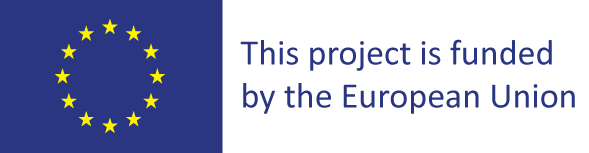 Nasza codzienna praca
bardzo przyczynia się do utrzymania lub powiększenia naszej sprawności
60 W

praca
x 5
40W
18
35 W

19
11
12
30 W


21
15
8
6
2
14
17
5
10
13
1
3
9
16
4
7
20
dziennie
1 – 5  razy w tygodniu
1-3 razy w miesiącu
Robimy to kilka razy w roku
Materiały przygotowane w ramach projektu BEPRESEL (KA204-2017-012). Kopiowanie tylko za zgodą koordynatora projektu.
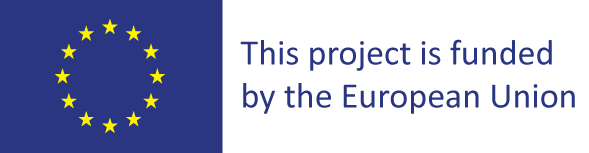 Cel: utrzymanie dotychczasowej sprawności fizycznej i psychicznej
Zadanie: ćwiczenie na poziomie 80% swoich dotychczasowych możliwości minimum 2 razy w tygodniu
60 W

praca
x 5
40W
18
35 W

19
11
12
30 W


21
15
8
6
2
14
17
5
10
13
1
3
9
16
4
7
20
dziennie
1 – 5  razy w tygodniu
1-3 razy w miesiącu
Robimy to kilka razy w roku
Materiały przygotowane w ramach projektu BEPRESEL (KA204-2017-012). Kopiowanie tylko za zgodą koordynatora projektu.
Po 5 latach 70-latkowie – staną się 75-latkami.
Seniorzy w wieku 70 lat, po przejściu na emeryturę i następnie w wieku 75 lat
400 seniorów – zbadano jak radzili sobie z prawie 40 różnymi wybranymi przez siebie czynnościami dnia codziennego.
Wszystko począwszy od kąpieli, gotowania , pójścia na zakupy, umycia podłogi w kuchni, przycięcia żywopłotu. Zarówno trudne, jak i łatwe do wykonania czynności. 


Nic poważnego nie działo się w ciągu następnych 5 lat. U tych którzy przeżyli, popatrzono się na te same czynności po 5 latach.
10% 
Było fizycznie silniejszych w wieku lat 75 niż wtedy, gdy mieli 70 lat
60% mieli dokładnie taką samą sprawność fizyczną jak wtedy, gdy mieli lat 70
30% 
Było  słabszych niż wtedy, gdy mieli 70 lat.
Materiały przygotowane w ramach projektu BEPRESEL (KA204-2017-012). Kopiowanie tylko za zgodą koordynatora projektu.
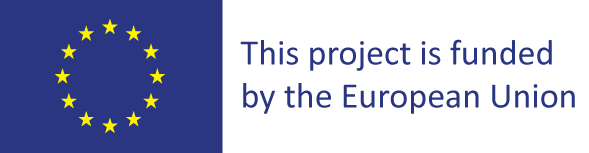 Mając te informacje – co można pomyśleć?
Za późno dla niej, aby zacząć
Za późno dla niego, aby zacząć
”więcej aktywności fizycznej – więcej zdrowego odżywiania się w wieku senioralnym ………”
Materiały przygotowane w ramach projektu BEPRESEL (KA204-2017-012). Kopiowanie tylko za zgodą koordynatora projektu.
Dla tych którzy tak myślą, mamy dwie informacje przed przerwą.
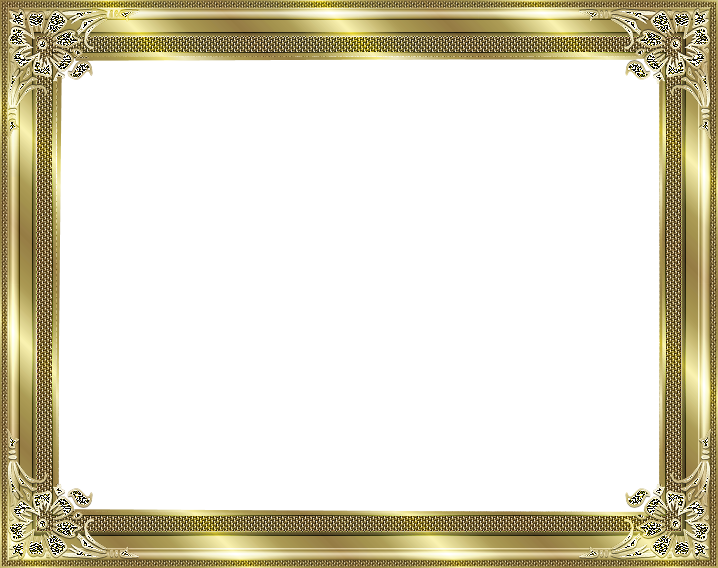 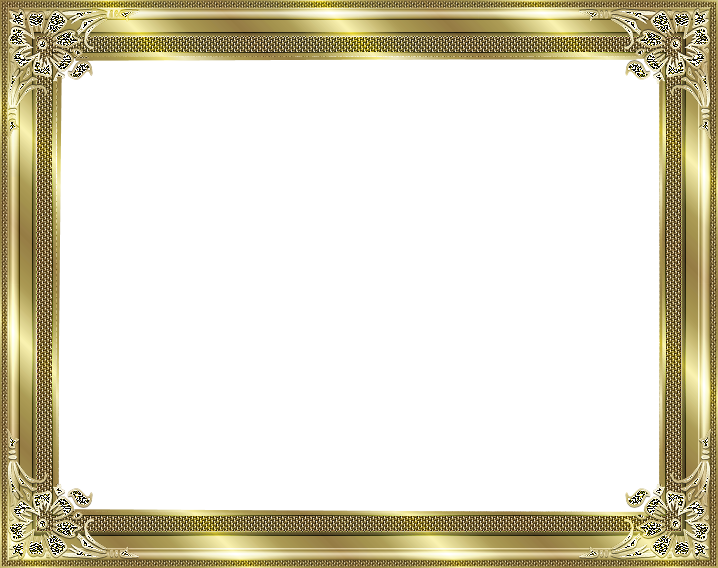 Stwierdzenie 2

Nasz poziom aktywności fizycznej w wieku 50 i 60 lat – nie ma wpływu na nasze funkcjonowanie, kiedy będziemy 75 – latkami.
Stwierdzenie 1
Późniejsze badania wykazały, że bardzo niewielki wysiłek – jedna godzina w tygodniu –może zdecydować o tym, czy staniemy się uzależnieni od innych, czy pozostaniemy niezależni po 85 roku życia
Materiały przygotowane w ramach projektu BEPRESEL (KA204-2017-012). Kopiowanie tylko za zgodą koordynatora projektu.
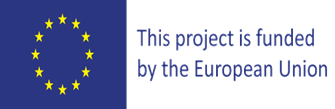 STWIERDZENIE 2
Jeśli podzielimy się na dwie grupy.
Grupa druga, 

Byłą świadoma generalnych reguł pozostawania zdrowym. Nie paliła, alkohol – sporadycznie. Co tydzień – fizyczne ćwiczenia i generalnie – przejmuje się zaleceniami dietetycznymi.
Jedna grupa, 
Która nie była zbyt aktywna do 60 roku życia, paliła papierosy, nie za bardzo przejmowała się dietą, a także od czasu do czasu piła piwo.
Znasz osobę odpowiadającą opisowi z obu profili?
.
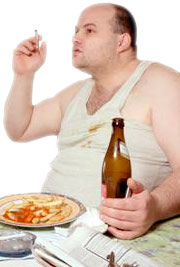 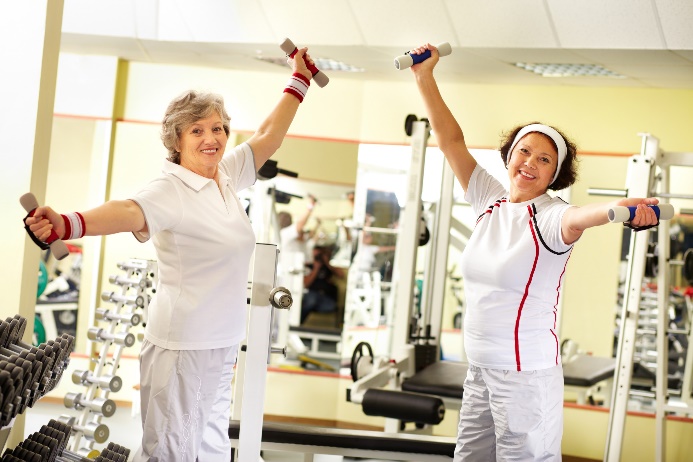 Pomimo tego, wciąż wiele osób z grupy drugiej stanie się w przyszłości zależnymi od innych.
Materiały przygotowane w ramach projektu BEPRESEL (KA204-2017-012). Kopiowanie tylko za zgodą koordynatora projektu.